Salary Equalization under Title I-A
November 5, 2024
Outcomes for Today
What is Salary Equalization?
How can districts use the I-A Set Aside for this purpose?
Example walkthrough
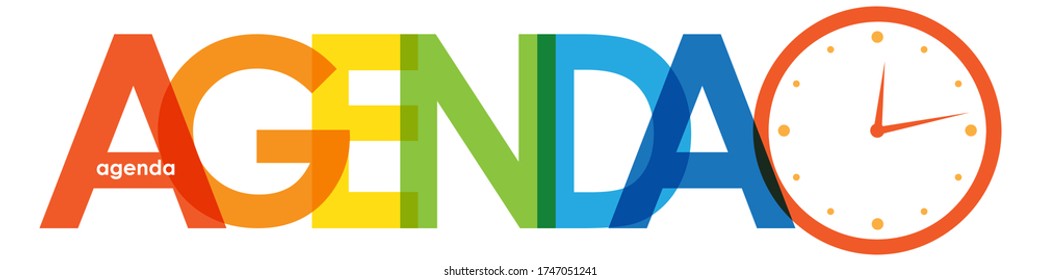 Oregon Department of Education
2
[Speaker Notes: Today we will be talking about the Salary Equalization set-aside option under Title I-A.]
What is Salary Equalization?
Prevents schools from being at a disadvantage for maintaining highly trained, experienced staff
Uses base salary/benefits to establish equity in funding positions
District set-aside is used to pay the difference in costs among staff members
Allowable for certified and classified staff
Oregon Department of Education
3
[Speaker Notes: Salary Equalization is designed to take into account school-by-school variations in personnel costs, such as seniority-pay differentials or fringe benefit differentials. It is intended to address situations where similar per-child amounts would result in different levels of service because the salary and benefit costs of Title I-A staff at one school are higher for the equivalent staff at another Title I-A school. 

It is allowable as a means of allocating per child dollar amounts to buildings as though all certified staff members were earning the same wage and receiving the same benefits and/or instructional assistant staff were earning the same wage and receiving the same benefits. To accomplish this, the district holds in reserve sufficient funds to pay the differences among staff members, over and above the building allocation. Using this provision reduces the per child dollar amount allocated to buildings, but it prevents schools from being at a disadvantage for maintaining highly trained, experienced staff.]
Without Salary Equalization
Oregon Department of Education
4
[Speaker Notes: When a district chooses not to use salary equalization, all costs for salary and benefits are paid from each school’s Title I-A allocation as shown in the chart below.

This chart shows that schools A, B, and C each have two teachers whose salaries and benefits are paid out of Title I-A funds. Without Salary Equalization, School A must budget $29,000 more in personnel costs than School B, and $17,000 more than School C, even though all three schools employ the same number of faculty doing the same classification of work.]
Calculating Salary Equalization
Determine a base salary and benefits for position(s) being equalized.
Determine total base salary and benefits costs for each school. 
Determine total actual personnel costs for each school. 
Determine the Salary Equalization set-aside for each school.
Oregon Department of Education
5
[Speaker Notes: Step 1: Determine a base salary and benefits for position(s) being equalized. Often, this is the lowest paid FTE for a specific position within the district’s Title I-A funded schools. 
Step 2: Determine total base salary and benefits costs for each school. For each school, multiply the base salary cost for the position by the number of Title I-A funded staff in that position at that school. Total base salary and benefits costs = (base salary cost for the position) x (# of Title I-A staff in that position at the school)

Step 3: Determine total actual personnel costs for each school. Total the costs for all Title I-A funded salaries and benefits for the specific position(s) being equalized at the school. This information can be provided by HR. Actual personnel costs = (Title I-A salary and benefits for position 1) + (Title I-A salary and benefits for position 2, etc.)

Step 4: Determine the Salary Equalization set-aside. For each school, subtract the total base salary and benefit costs (see Step 2) from the actual personnel costs (see Step 3) to identify the portion of costs to be paid through the district set-aside. Salary Equalization set-aside = (actual personnel costs) – (total base salary and benefit costs)]
With Salary Equalization
Oregon Department of Education
6
[Speaker Notes: Salary Equalization allows the school district to budget a portion of personnel costs at the district level. This results in each school budgeting the same dollar amount for the same number of personnel at the same classification. The remaining salary and benefits are paid at the district level through the set-aside.

This chart shows that with Salary Equalization, schools A, B, and C will each pay a total of $86,250 from their school-level Title I-A allocation for personnel costs. The remaining costs will be paid out of the district set-aside.]
Documenting Salary Equalization
Include district-level costs (Step 4) in the Salary Equalization section on the Set-Aside page
List amounts by school

Include school-level costs (Step 2) in each school’s line item on Budget Narrative page
Base costs for all positions being equalized should be included
Oregon Department of Education
7
[Speaker Notes: For the portion of costs to be paid by the district, include the costs, by school, from Step 4 in the Salary Equalization set-aside within the Title I-A CIP Budget Narrative. 

Document salary costs paid by each school from Step 2 for all positions being funded within each school’s line item on the Budget Narrative page.]
Example Scenario
Oregon Department of Education
8
Sylvan School District
Two Title I-A funded schools
Oak Elementary 
1 teacher
3 paras
Walnut Elementary
1 teacher
1.5 paras

Base salary and benefits for 1.0 FTE
Teacher - $51,000 
Para - $36,000
Oregon Department of Education
9
Determine total base salary/benefits by school
Oregon Department of Education
10
[Speaker Notes: Total base salary and benefits costs = (base salary cost for the position) x (# of Title I-A staff in that position at the school)]
Determine actual personnel costs by school
Oregon Department of Education
11
[Speaker Notes: Actual personnel costs = (Title I-A salary and benefits for position 1) + (Title I-A salary and benefits for position 2, etc.)]
Determine Set-Aside Costs
Set-aside for Oak Elementary
($179,000 total actual personnel costs) – ($159,000 total base personnel costs) = $20,000 in set-aside costs

Set-aside for Walnut Elementary
($114,000 total actual personnel costs) – ($105,000 total base personnel costs) = $9,000 in set-aside costs
Oregon Department of Education
12
Document District Costs (Set-Aside page)
In the Salary Equalization box list the district costs, by school:
Oak Elementary: $20,000
Teacher salary (111) $5,000; Teacher benefits (2xx) $7,000
Para salaries (112) $4,750; Para benefits (2xx) $3,250
Walnut Elementary: $9,000
Para salaries $6,000 (112); Para benefits (2xx)$3,000
Oregon Department of Education
13
[Speaker Notes: In the Salary Equalization Set Aside on the Set Aside page, list the costs, by school being paid out of the district set-aside.


Walnut - No teacher salary is listed because the teacher costs were lower than the base salary]
Document School Costs (Budget Narrative page)
In each school’s line item, list the base costs:
Oak Elementary
1.0 FTE Teacher salary and benefits - $51,000
3.0 FTE Para salary and benefits - $108,000
Walnut Elementary
1.0 Teacher salary and benefits - $50,000
1.5 Para salary and benefits - $ 54,000
Oregon Department of Education
14
Key Take Aways & Resources
Salary Equalization allows schools to offer similar services without experience influencing costs
Costs must be documented for each school

ESSA Quick Reference Briefs
Salary Equalization
Set-Asides under Title I-A
Oregon Department of Education
15
Please reach out!
Jen EngbergJennifer.Engberg@ode.oregon.gov
Sarah MartinSarah.Martin@ode.oregon.gov
Lisa PlumbLisa.Plumb@ode.oregon.gov
Amy TidwellAmy.Tidwell@ode.oregon.gov
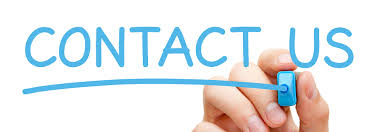 Oregon Department of Education
16